volcanoes
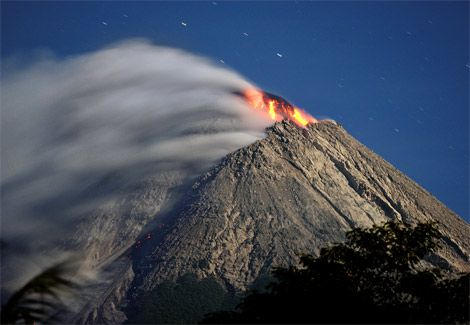 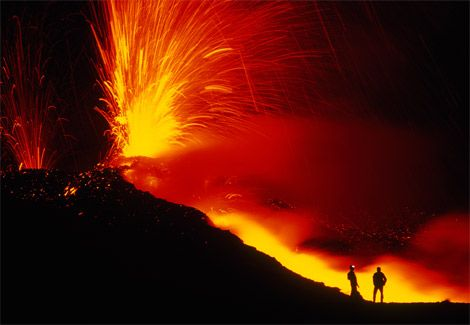 Marissa, Brianna, Rosabra
Facts of volcanoes
The volcano  has been exploding  for several days, causing Mexico’s national  center for disaster prevention to elevate their  national  alert rating to yellow  phase 3.A yellow  alert signals that the volcano has demonstrated  medium-to-high levels of activity.  Posted 5/26/2010  7:51 pm  updated  5/26/2010 9:52 pm.
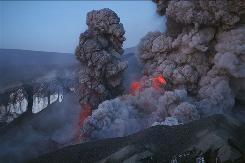 Volcano PICTURES
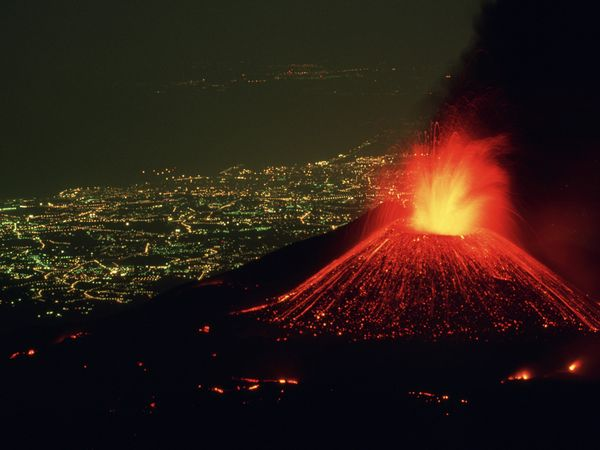 Animals that live around the volcanoes
The golden-mantled  ground squirrel  is  often a  chipmunk.
A colorful  iguana.
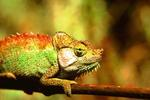 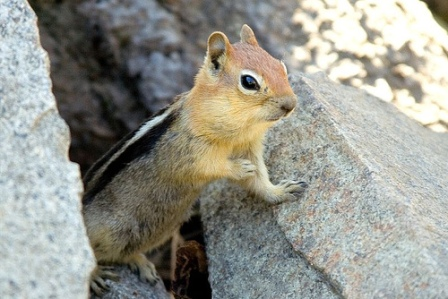 Plants that live around volcanoes
Lava makes ferns grow and it make black-berries look so shiny and tasty!
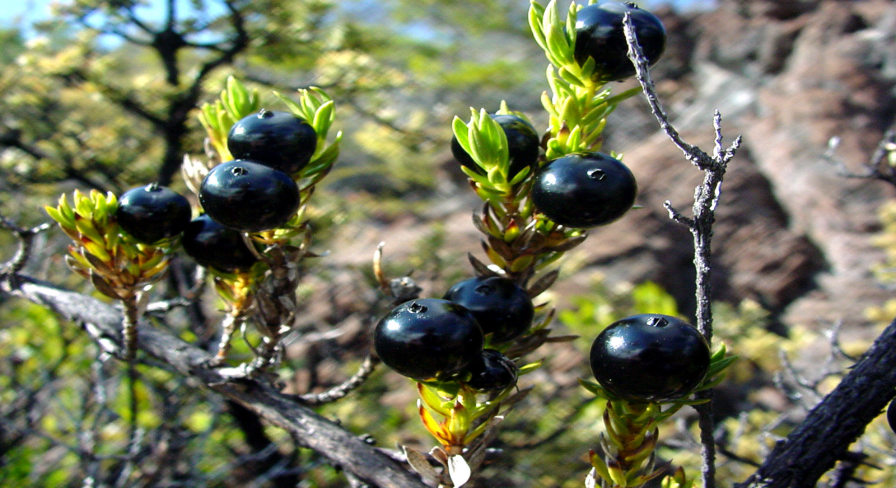 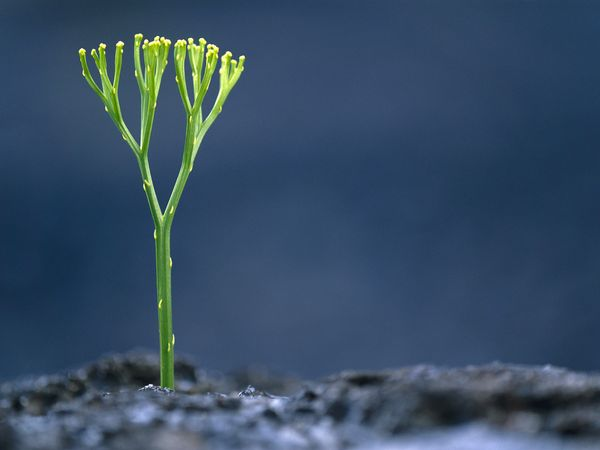 Like and dislike